Всемирная история
9
класс
Тема:
Внешняя политика царской России
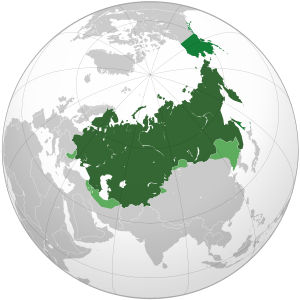 ПЛАН
Царская Россия
Россия являлась одним из сильных государств-колонизаторов.
   Благодаря захватническим войнам образовалась великая империя.
   В то же время колонизаторская политика Российской империи отличалась от колонизаторской политики империй Англии или Франции.
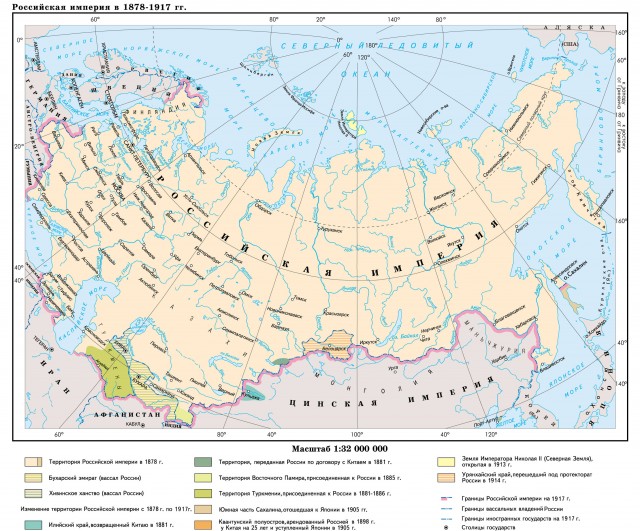 Отличие России
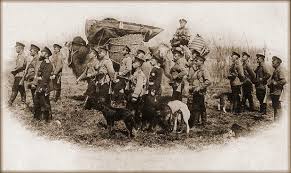 Основные направления
Основными направлениями внешней политики России        в установлении своей власти были Балканы, Дальний Восток, соединяющие Чёрное море со Средиземным морем заливы Дарданеллы              и Босфор (Османское государство), а также Средняя Азия.
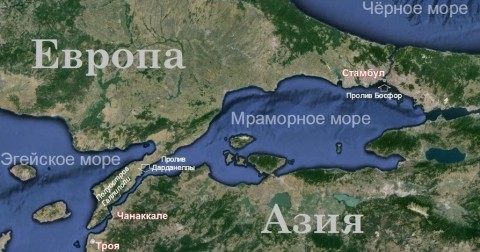 Подчинение Средней Азии
Восстания на Балканах
Сербско-турецкая война
Во время Балканского кризиса ещё раз столкнулись интересы великих держав.
Русско-турецкая война
Турция хотя и составила          с Сербией мирный договор, но не демобилизовала свою армию. Это и нужно было России.
Вмешательство Англии
Успехи России обеспокоили Англию, и она направила свои военные корабли в Мраморное море.
   Англия заявила, что если российская армия вторгнется   в город Константинополь, то она разорвёт дипломатические отношения с Россией.
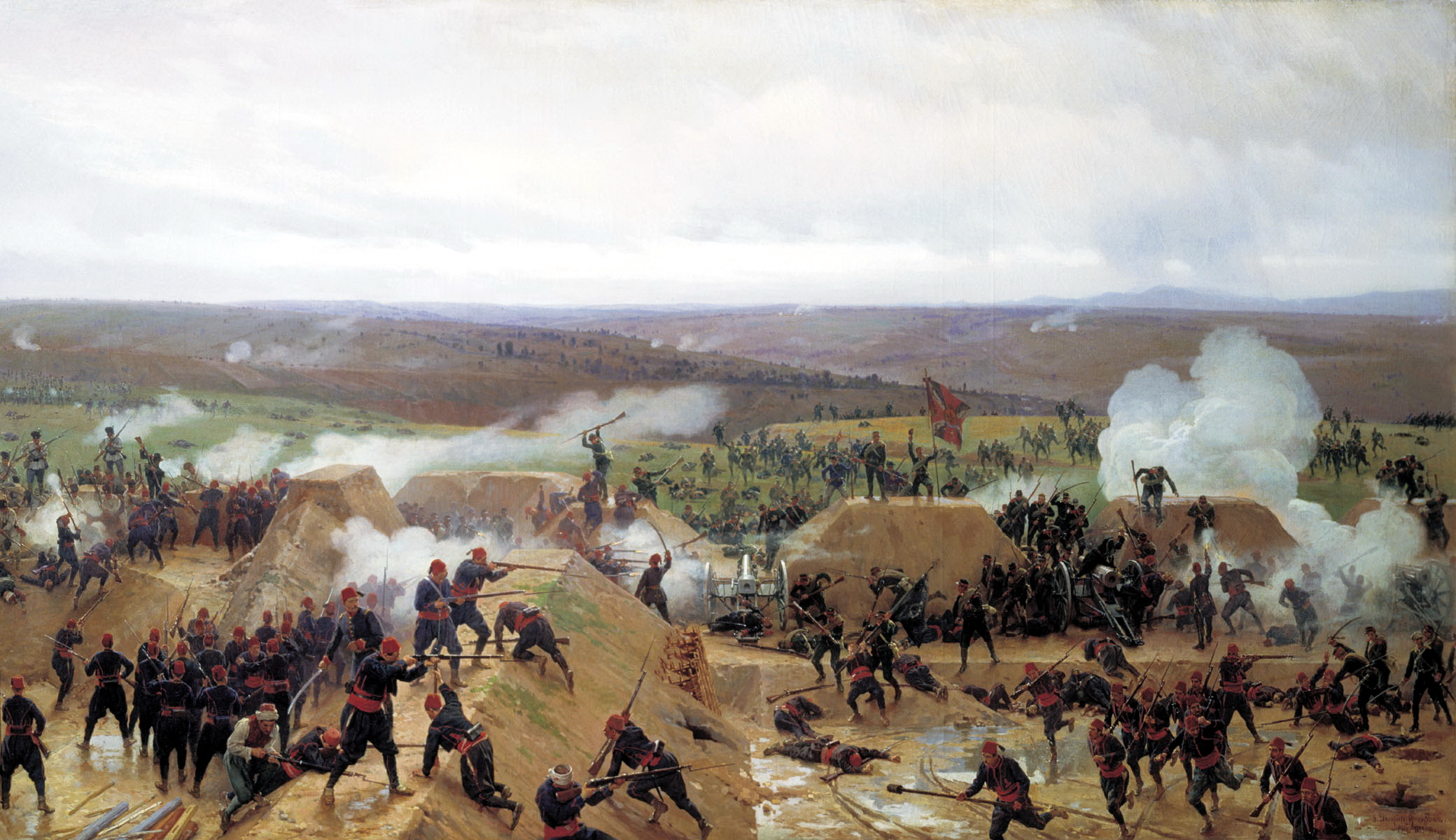 Договор Сан-Стефано
Пересмотр договора
Однако Сан-Стефанский договор не был признан Англией.
   Она потребовала пересмотра договора.
   Германия и Австро-Венгрия также присоединились к этому требованию.
   Обособленная Россия вынужденно согласилась             с созывом нового международного Берлинского конгресса.
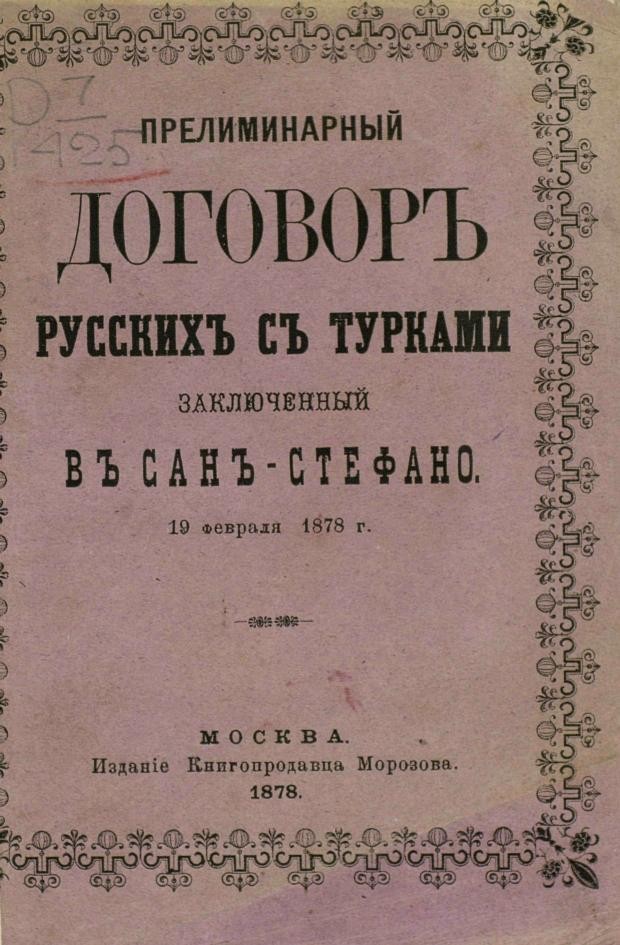 Берлинский конгресс
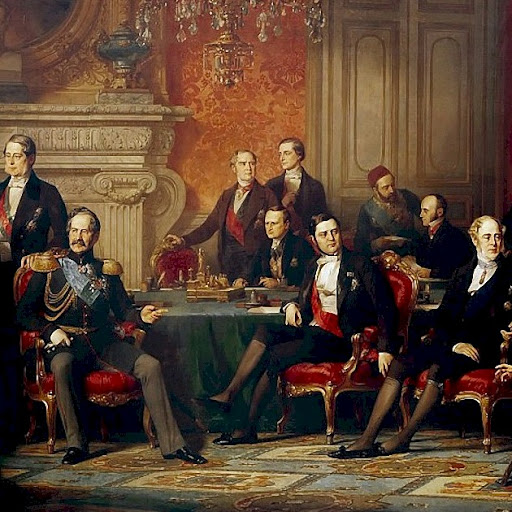 Конгресс открылся 13 июня 1878 года.
  На конгрессе был подписан документ, названный Берлинским трактатом.
  Он преуменьшил значение больших успехов России, достигнутых вследствие Сан-Стефанского договора.
Решение конгресса
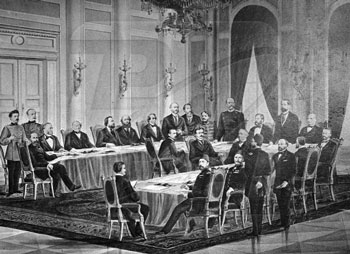 Английским военным кораблям дано право входить в Чёрное море        остров Кипр был определён Англии        а Босния и Герцеговина – Австро-Венгрии        Болгария была разделена на 2 части        России передали территории Кавказа, как Батуми, Карс           и Ардаган         была признана независимость Черногории, Сербии              и Румынии
Политика Дальнего Востока
Русские торгово-промышленные круги были заинтересованы завоеванием Дальнего Востока, и поэтому Россия захватила Приамурье           и Приморский край. 
Россия теперь стремилась быть в хороших отношениях с Японией.
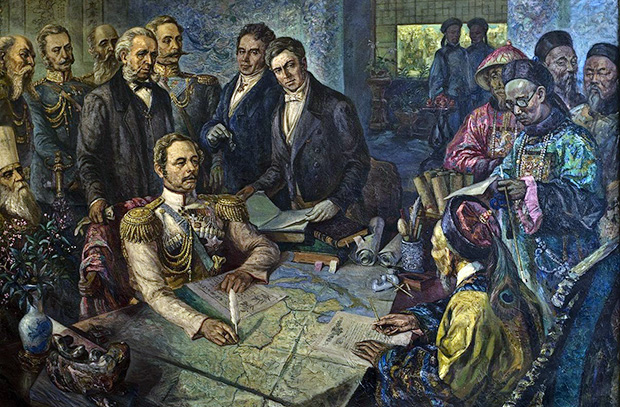 Россия и Япония
В частности, Россия            не участвовала в обращённых против Японии военных экспедициях США, Англии и Франции.
В 1875 году был заключён договор о передаче Курильских островов Японии с условием отказа японского правительства   от притязаний на Южный Сахалин.
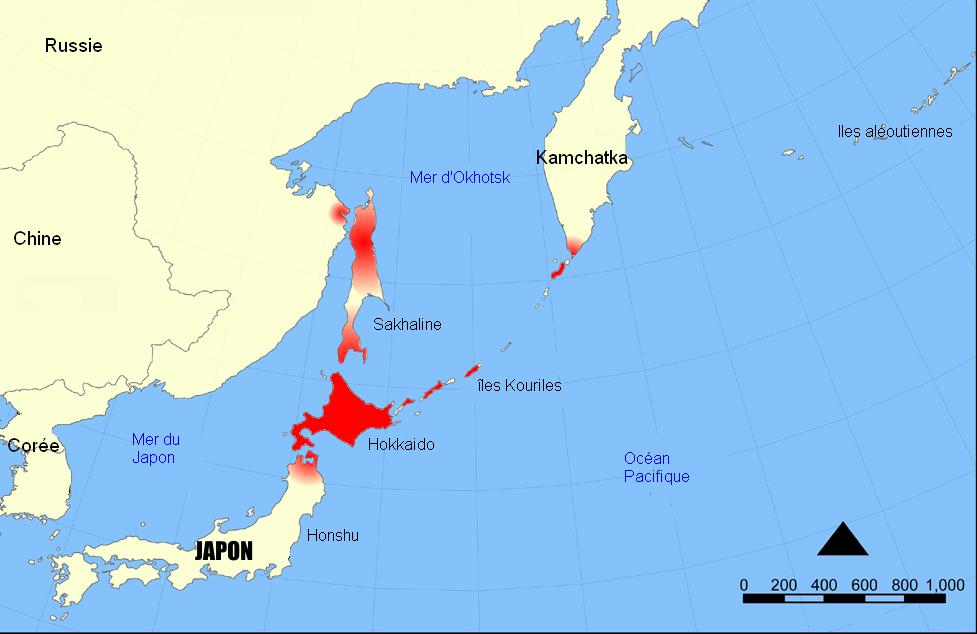 В Средней Азии
Афганистан
Англия вновь вторглась                          в Афганистан.
Однако афганский народ восстал против английских колонизаторов.
Восстание возглавлял политический деятель Абдурахман, находящийся            на попечении российского правительства.
Повстанцы победили англичан.
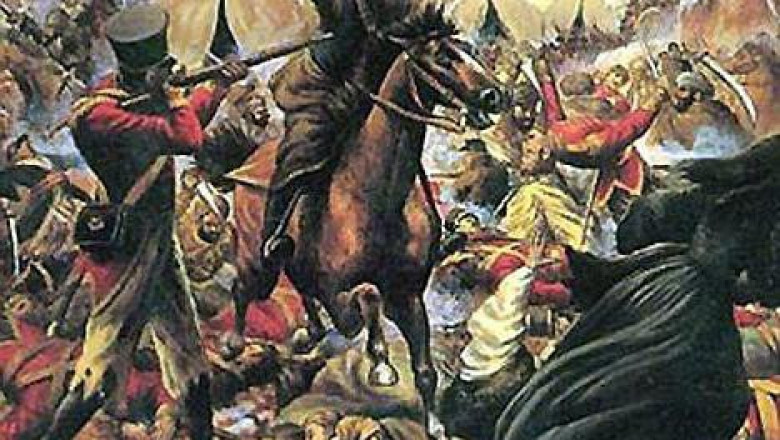 В Туркмении
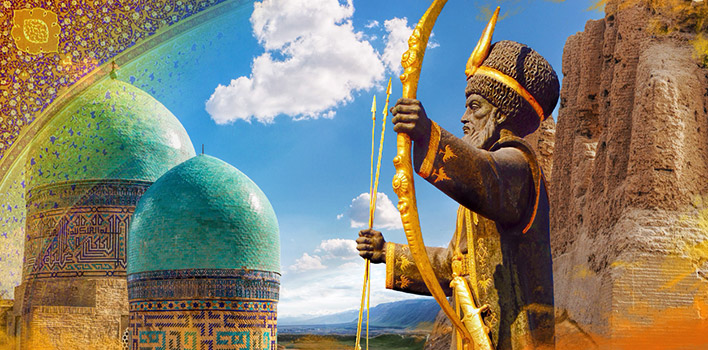 Россия, добившаяся своих стратегических целей, приступила                  к оккупации территории нынешней Туркмении.
К тому же междоусобные разногласия внутри туркменских племён,            их несплочённость пришлись кстати России.
Границы Афганистана
В результате в 1885 г. Россия захватила Кушку.
После этого между Англией  и Россией был решён вопрос о судьбе Афганистана и об определении его границ.
В 1891 г. был подписан договор о проведении через Памир границы между территорией Средней Азии, входившей в состав России, и Афганистаном.
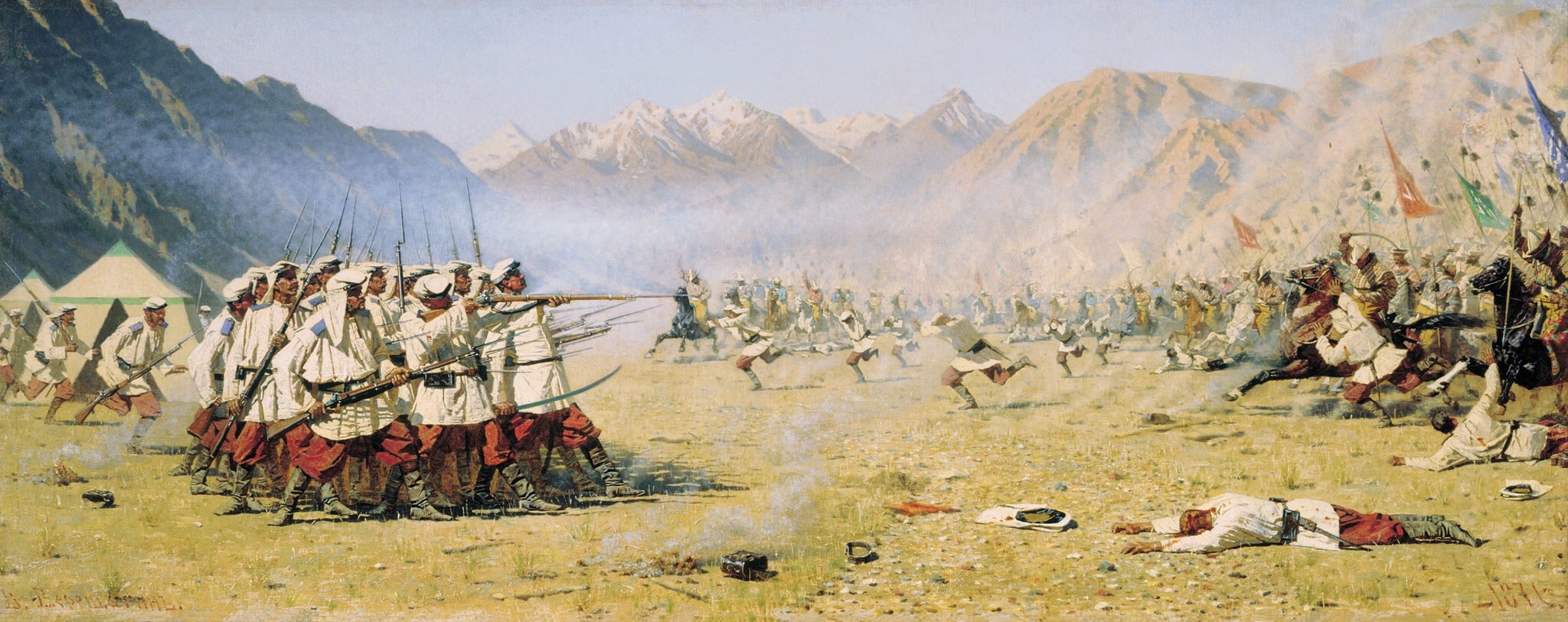 Причины русско-японской войны
Соглашение Япония-Англия
Начало войны
США стали настраивать Японию против России.
Японский военный флот, готовый  к военным действиям, в 1904 году,      не заявляя о войне, напал                 на военно-морской флот России в Порт-Артуре           и нанёс большой ущерб.
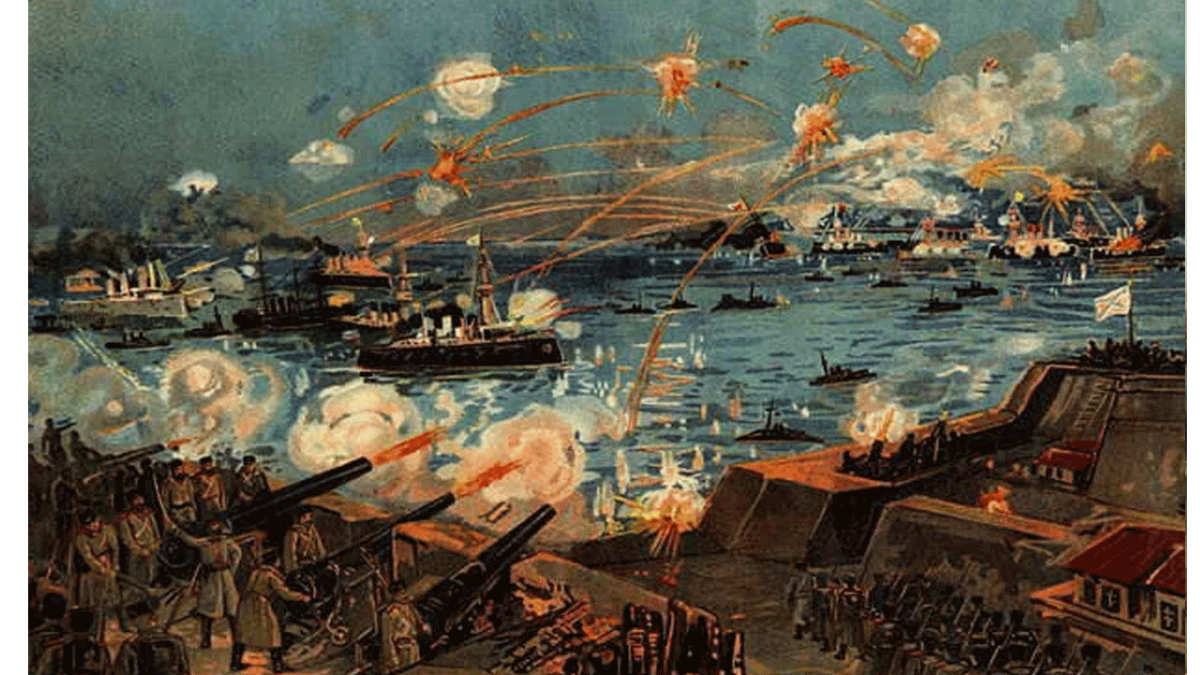 Поражение России
Перемирие
Вставьте пропущенное слово
ЗАДАНИЯ ДЛЯ САМОСТОЯТЕЛЬНОЙ РАБОТЫ
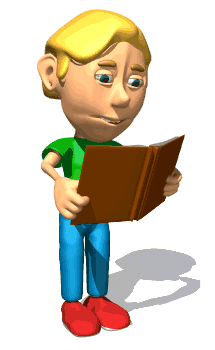 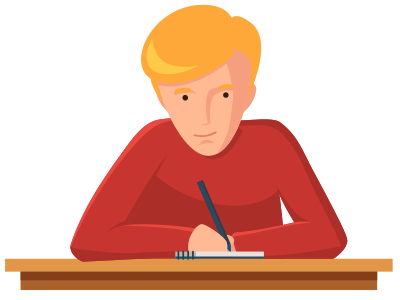 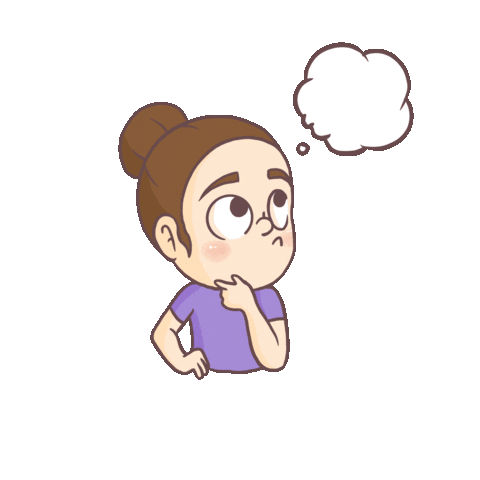 Метод «Коллаж»
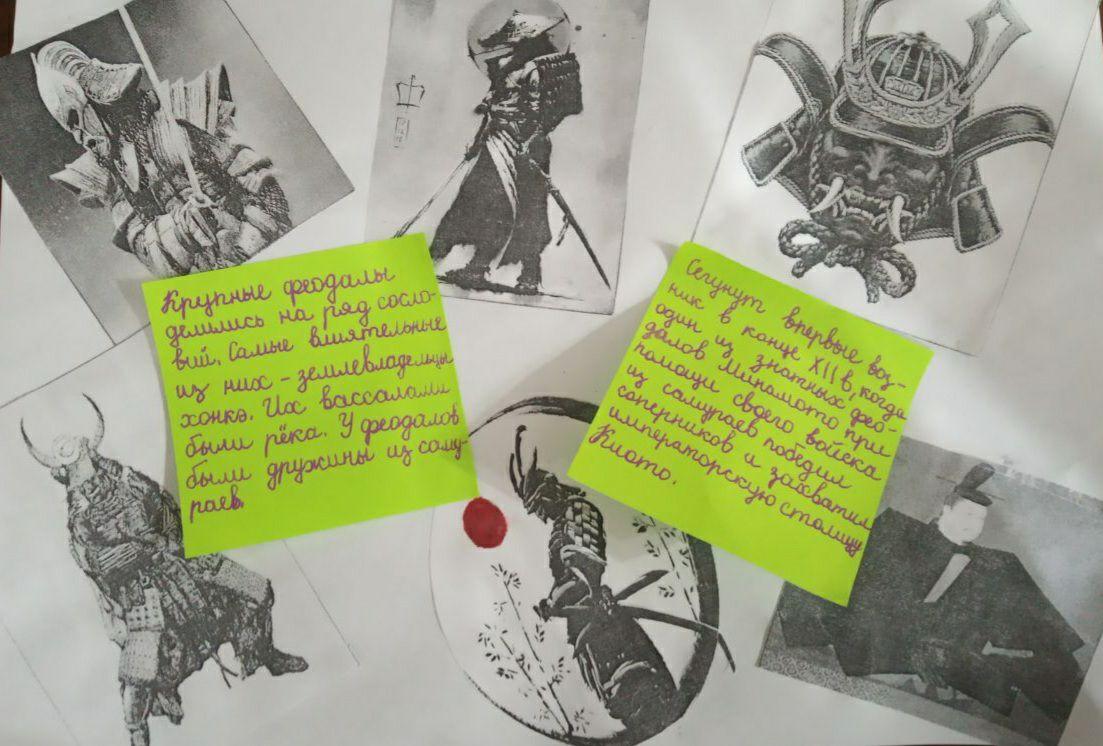 Коллаж от фр. Coller – приклеивание, соединение в одно разнородных элементов.
Рисунками                          и символами показать тему.